И
Ы
я
а
а
я
О
У
Э
кра – скра – скры – кри
кря – пря – спря - стря
лы – ли – шли – сли
сла – сля – тля - шля
мама  мамуля  Таня  Саша  Саня
спали  сняли  пряник  спрятали  стряпали 
 плавали  крякали  квакали
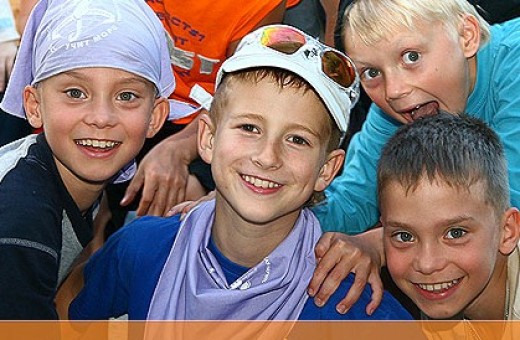 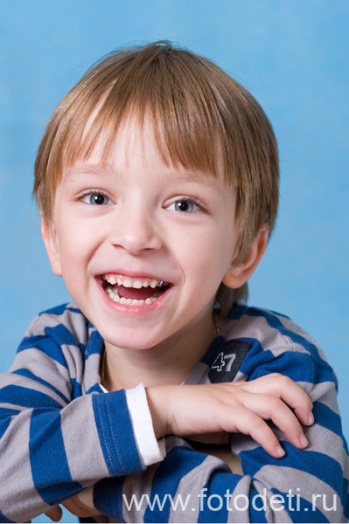 И
Ы
я
а
О
У
Э
н
р
л
в
т
э
н
р
л
в
т
е
перемена
интересно